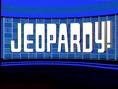 The Human Anatomy Edition
The Final One
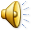 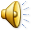 Ear Structure
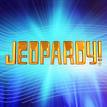 Energy
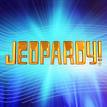 Periodic  Table
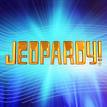 Heat
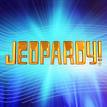 Wild card
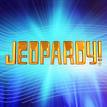 100
100
100
100
100
200
200
200
200
200
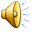 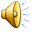 300
300
300
300
300
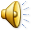 400
400
400
400
400
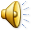 500
500
500
500
500
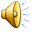 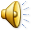 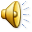 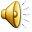 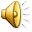 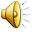 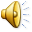 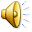 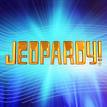 Skeletal System
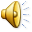 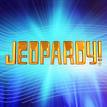 Orientation
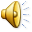 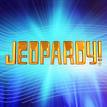 Muscular
System
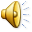 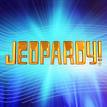 Nervous System
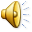 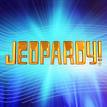 Skin
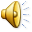 Skeletal System and Joint
Orientation
Muscles
Nervous System
Skin
100
100
100
100
100
200
200
200
200
200
300
300
300
300
300
400
400
400
400
400
500
500
500
500
500
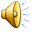 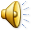 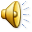 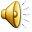 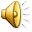 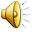 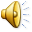 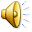 All bones begin as ___________ and end as _____________.  The growth plate is where bone __________ occurs.
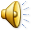 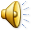 Cartilagebonegrowth
What does the presence of an epiphyseal plate indicate?
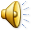 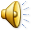 The patient is a child and the bone is still growing
What are the correct numbers for the following areas of the adult skeleton?? Skull bones? Ribs? vertebrae? Carpals? Tarsals
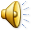 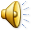 22 Skull bones24 Ribs24 vertebrae16 Carpals14Tarsals
What type of tissue makes up majority of the long bone in an embryo?
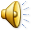 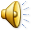 Hyaline cartilage
Mrs. Fine went to the doctor who took an xray and told her that her tibia was grinding against her femur.  A. What joint would this problem be found in? B. What is probably damaged to cause this pain?
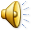 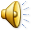 a. Knee jointb. The articular cartilage is damaged
The humerus is __________ to the sternum.
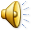 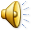 lateral
How would you describe to a patient:“Please stand in anatomical position…”
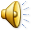 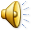 Stand up with your feet parallel, arms at your sides, with your palms facing forward.
The bellybutton is _____________ to the stomach.
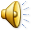 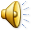 superficial
Name the Planes shown below:
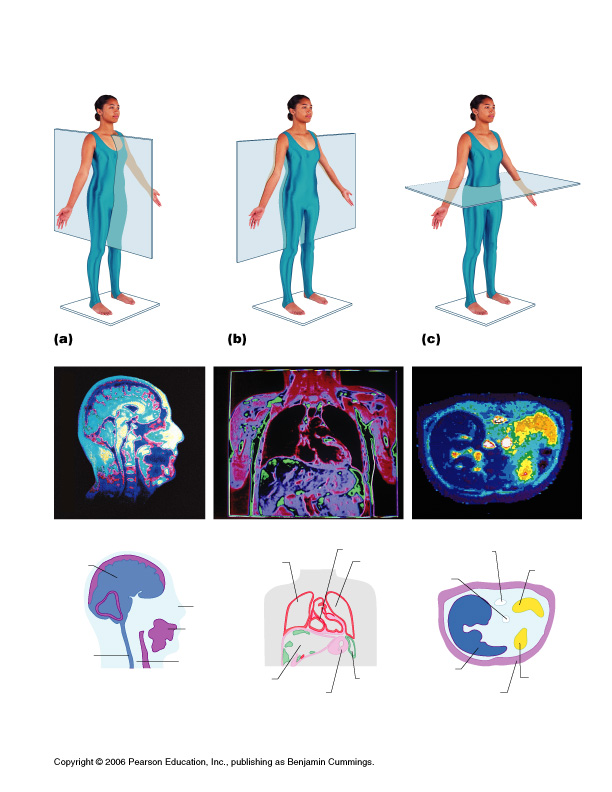 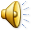 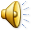 A. SaggitalB. Frontalc. transverse
Give three examples of directional terms that are opposites of each other
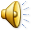 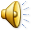 Proximal/distalsuperficial/deepsuperior/inferiormedial/lateral
What is the main muscle group used during sit-ups?
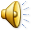 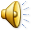 Rectus Abdominus
What muscle attaches to the heel via the achilles tendon?
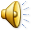 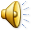 Gastrocnemius
The force that causes a muscle to contract is caused by:
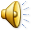 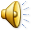 The movement of thin filaments past the thick filaments
What are the four main tissue types found in the entire human body?
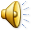 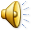 Epithelial, nervous, connective, and muscle
Bone attaches to bone by __________.Muscle attaches to bone by _____________.
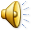 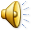 Ligamentstendons
What lobe is responsible for smell, memory, emotions, and hearing?
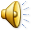 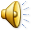 Temporal lobe
a. What makes up the central Nervous System?b. What makes up the peripheral Nervous Sytem?
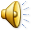 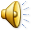 a. Brain and Spinal Cordb. Cranial Nerves and Spinal Nerves
What is the difference between motor nerves and sensory nerves?
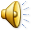 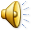 Motor nerves carry information away from the CNS, sensory nerves carry information to the CNS for processing.
Name and function of this part of the brain?
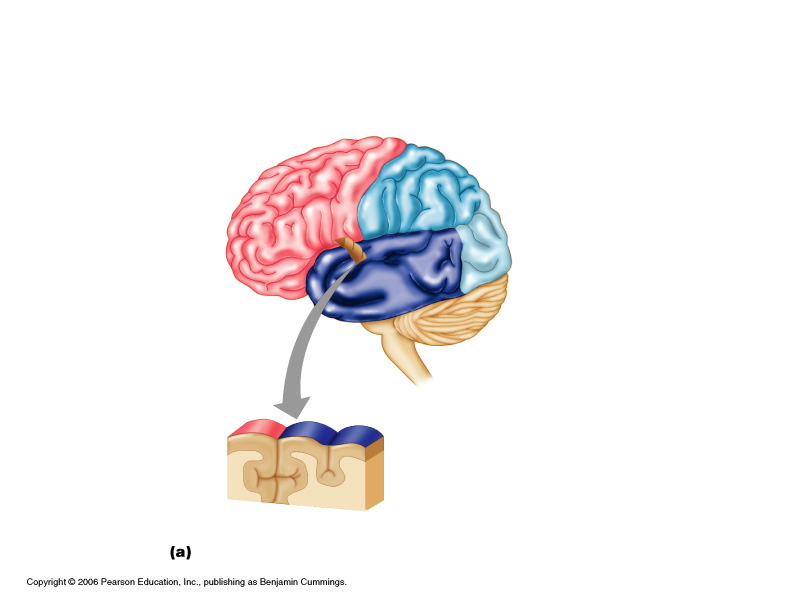 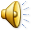 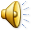 Cerebellumfine motor control and balance
Name and function of this part of the brain?
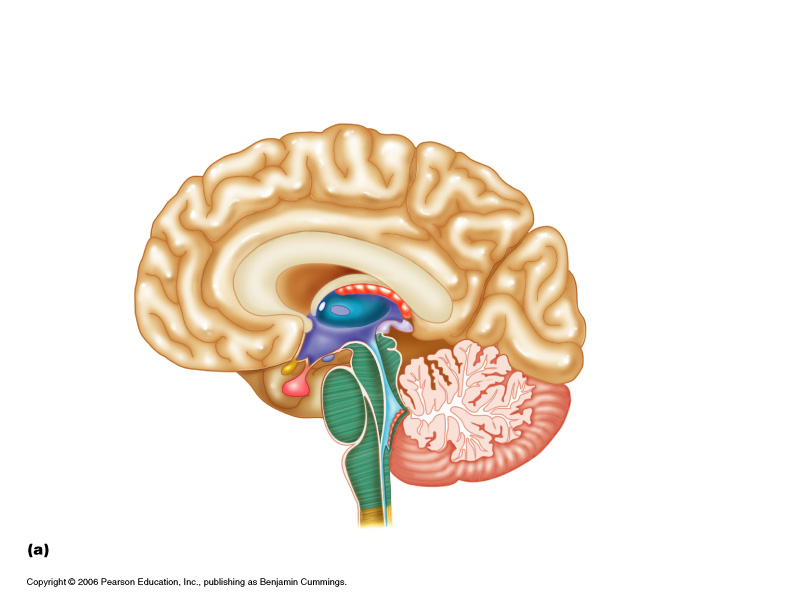 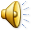 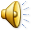 HypothalamusPlays a major role in maintaining stable internal body conditions
Daily Double!!
Place
your
wager!
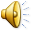 Name the three types of burns, what they look like, and what skin layers they affect.
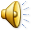 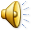 1st degree: red and swollen, affects epidermis2nd degree: swollen and blisters, affects epidermis and upper dermis3rd degree: skin is gray and black, affects entire skin layer
Name two functions of the skin
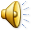 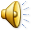 Assists the body is maintaining internal temperature, protection
What is occurring when your skin becomes “tanner” as you prolong exposure to the sun?  Why does this occur?
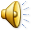 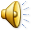 There is an increased level of melanin production in order to protect the kin from UV light
When the body temperature rises, what becomes activated?
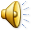 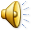 Sweat glands
Label the following structures:
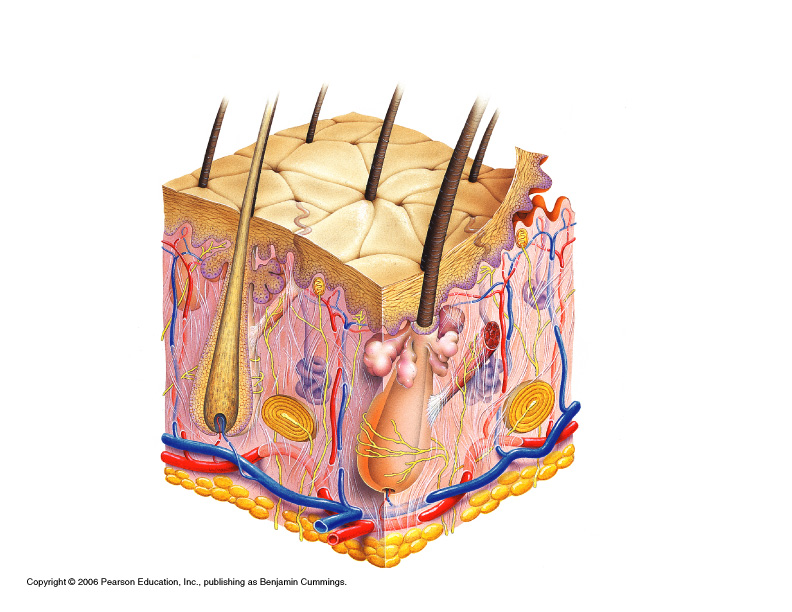 A
C
B
D
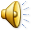 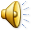 A: EPIDERMISB: HAIR FOLLICLEC: SEBACIOUS GLANDD: ADIPOSE TISSUE